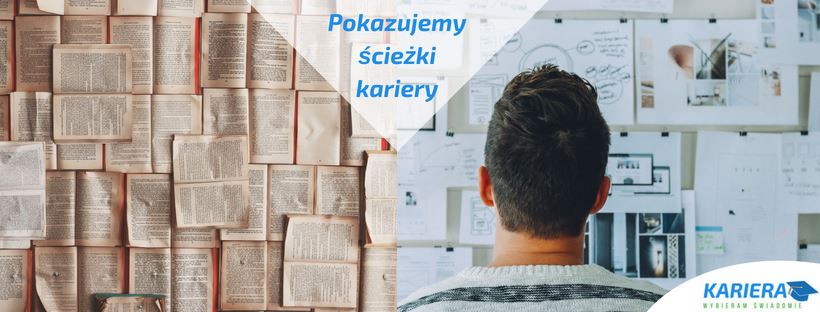 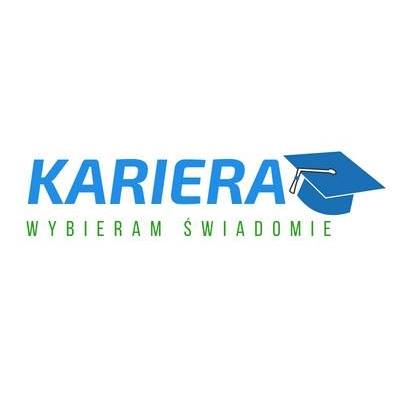 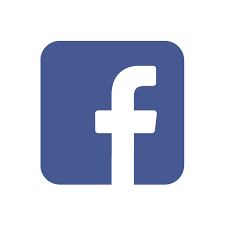 Kariera – Wybieram Świadomie
Adam Zalewski, Petroleum Eng.
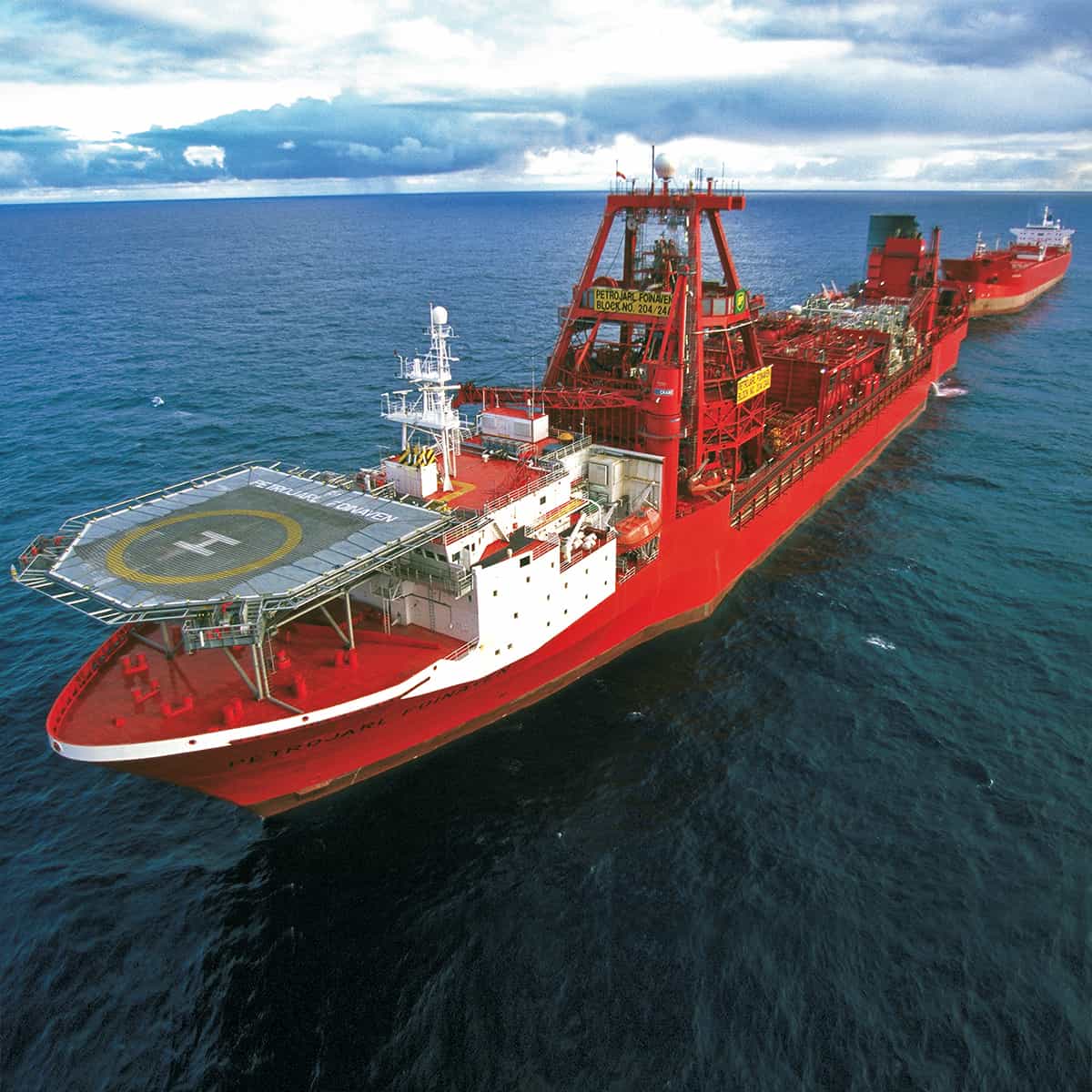 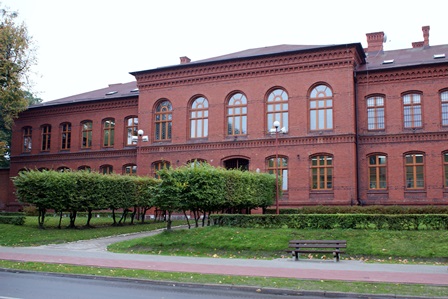 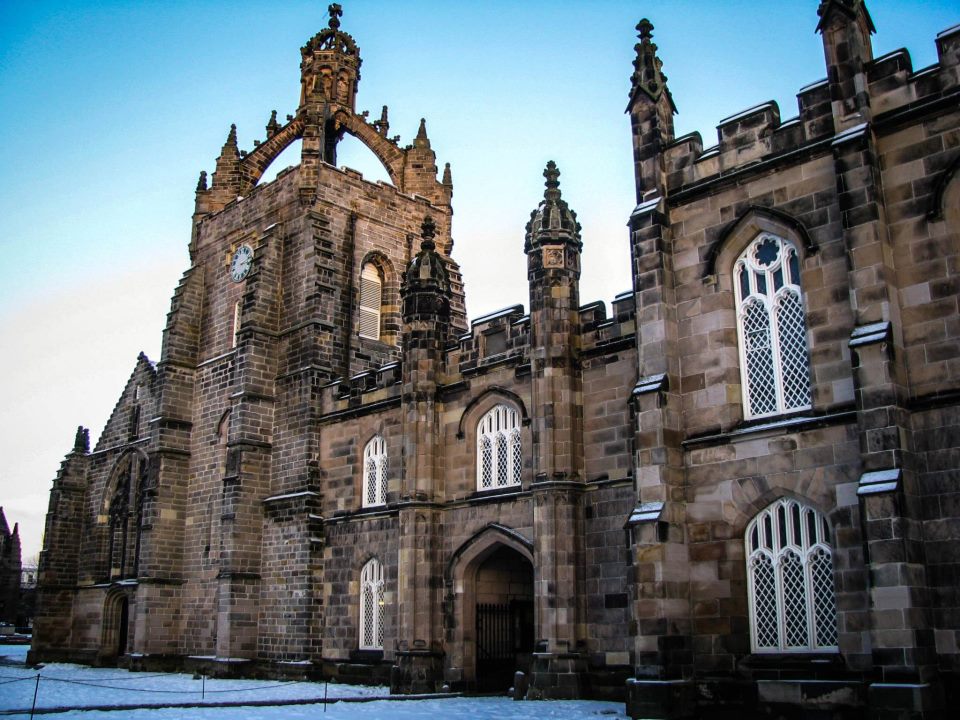 Petroleum Engineering ~ Inzynier Naftowy
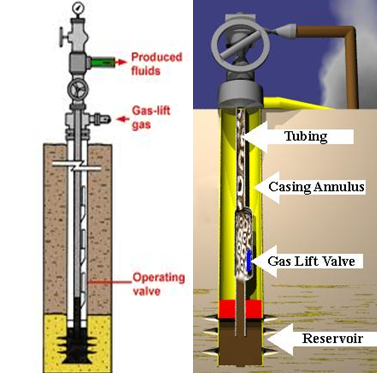 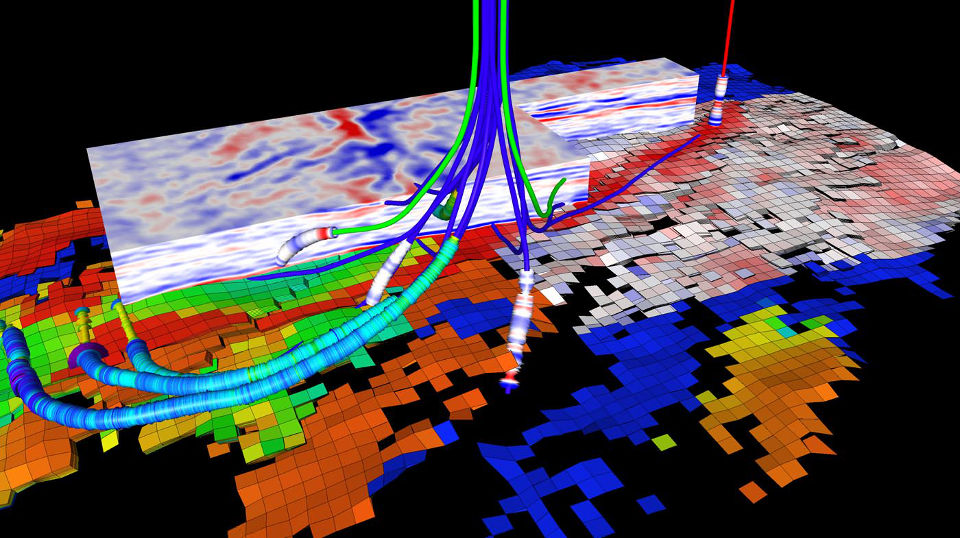 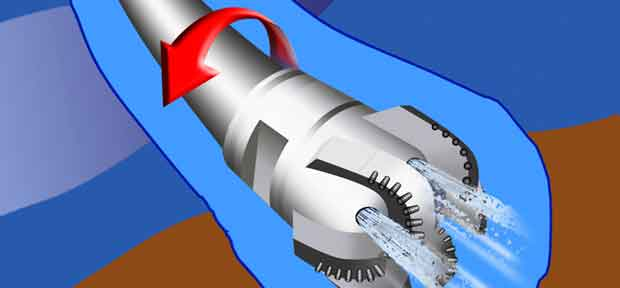 Praca jako Inzynier Naftowy
Pierwszy dzien
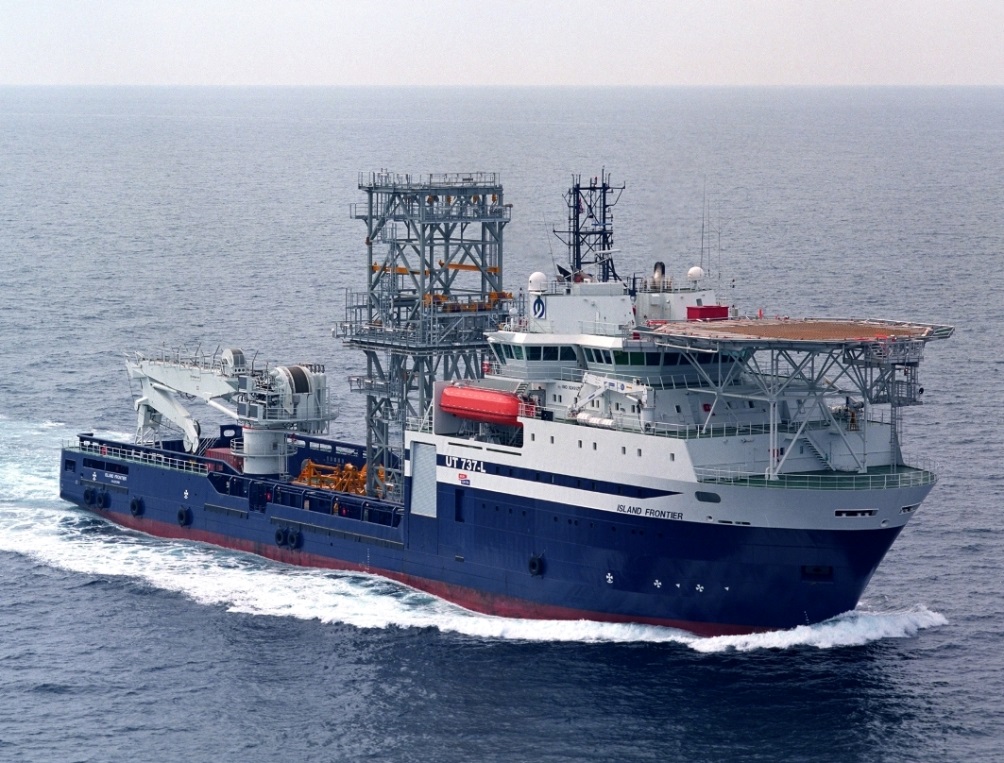 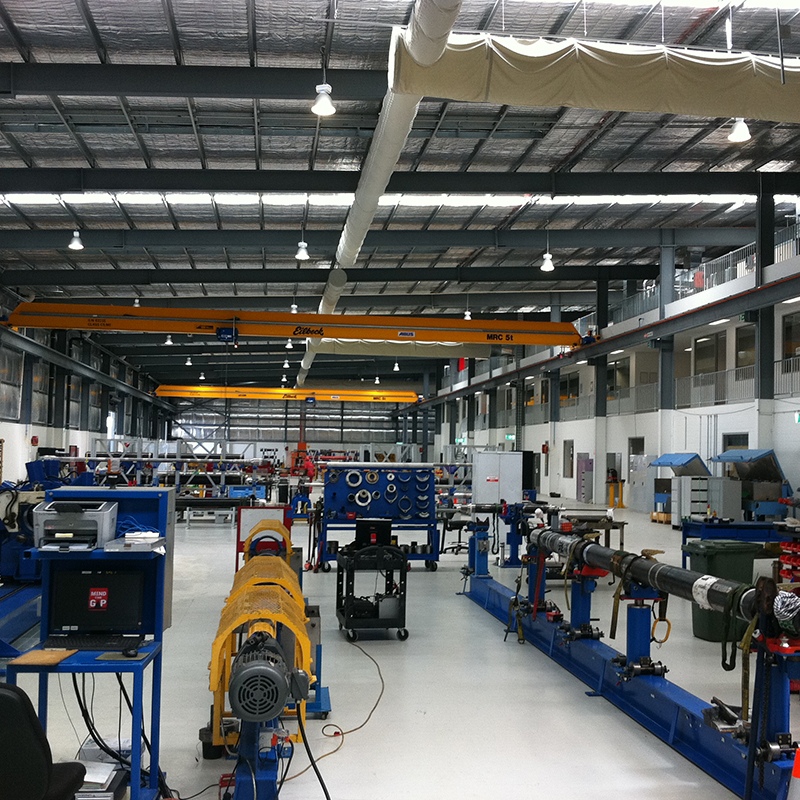 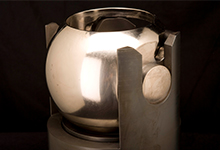 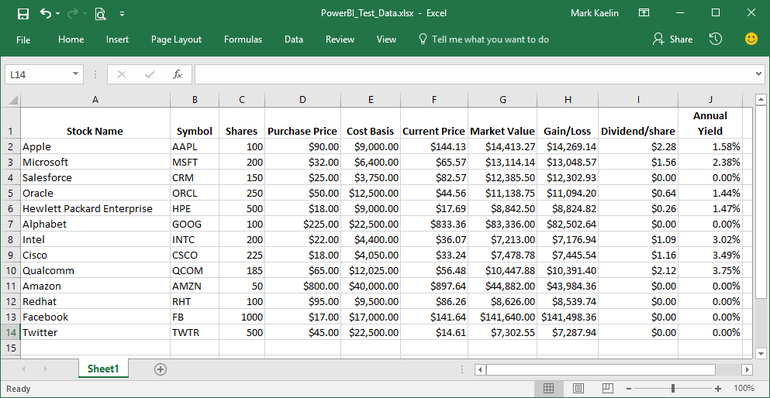 Praca jako Inzynier Naftowy
Pierwszy rok
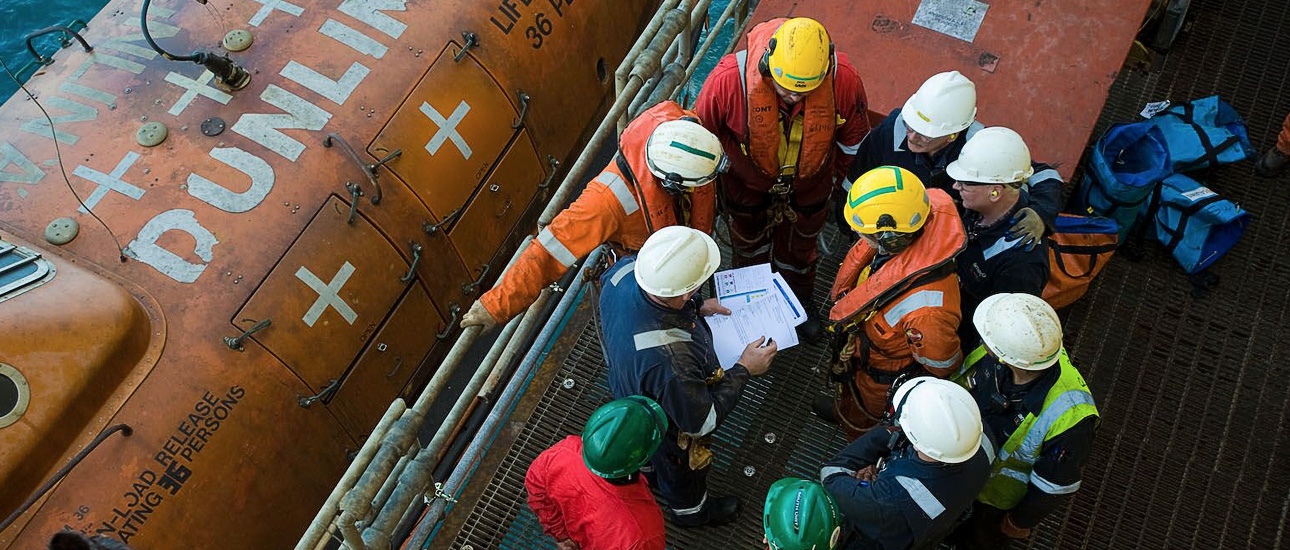 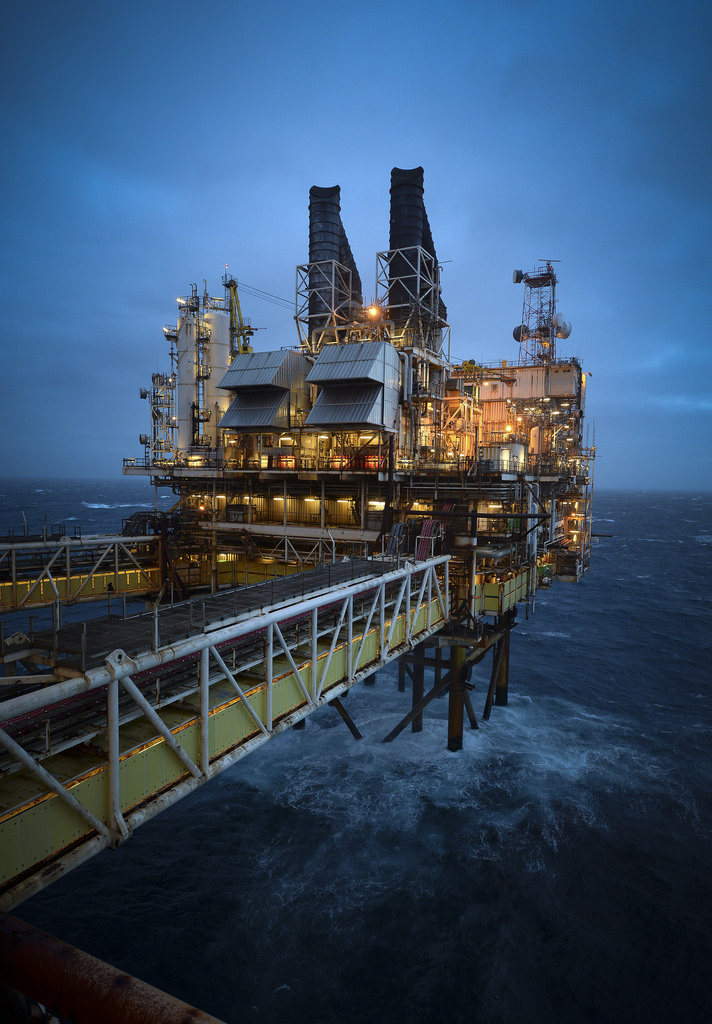 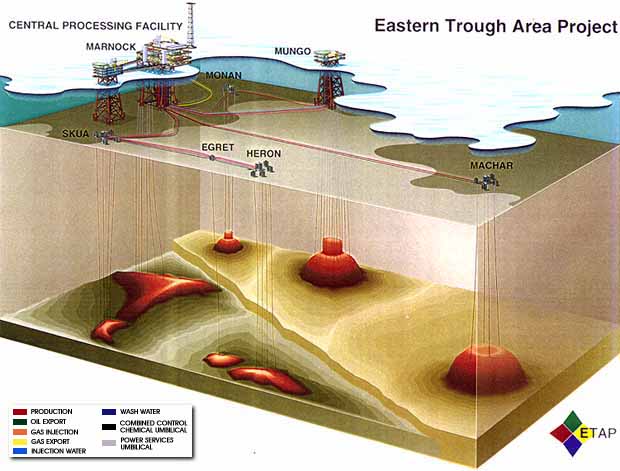 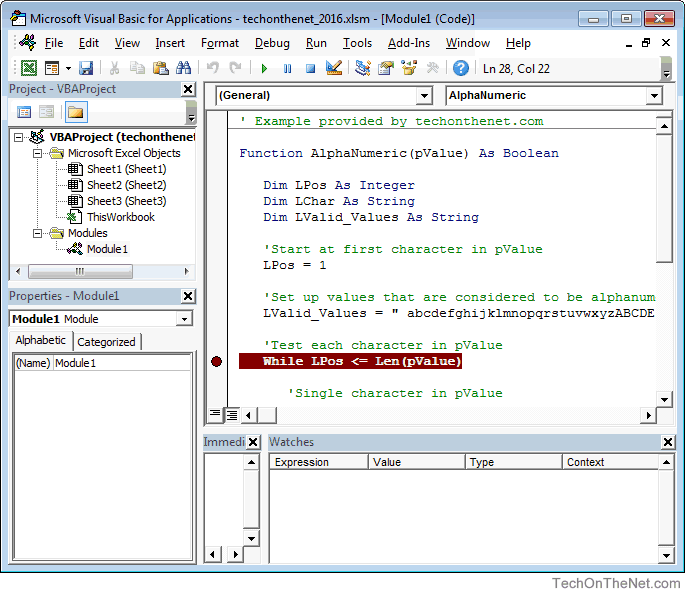 Praca jako Inzynier Naftowy
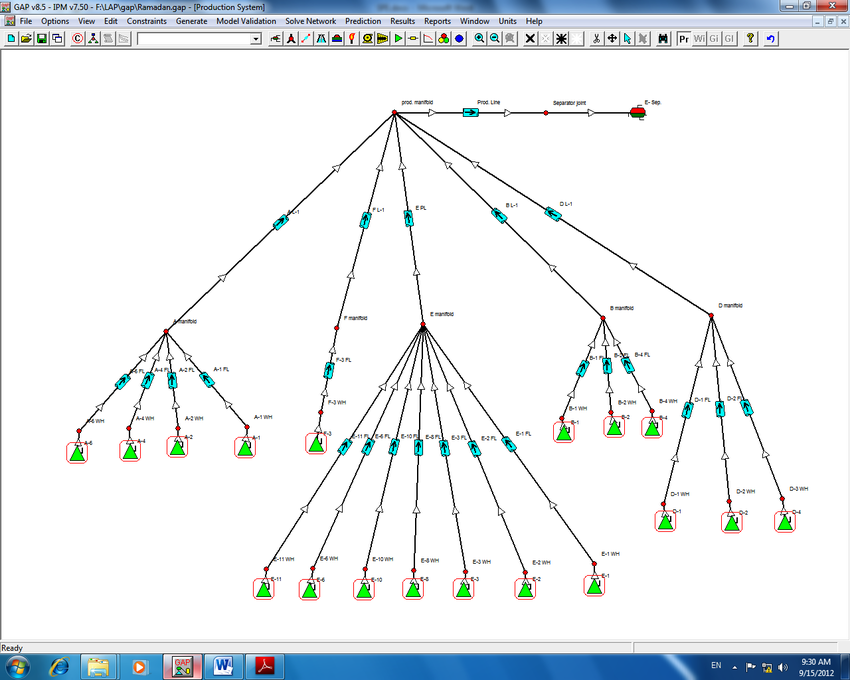 Obecnie
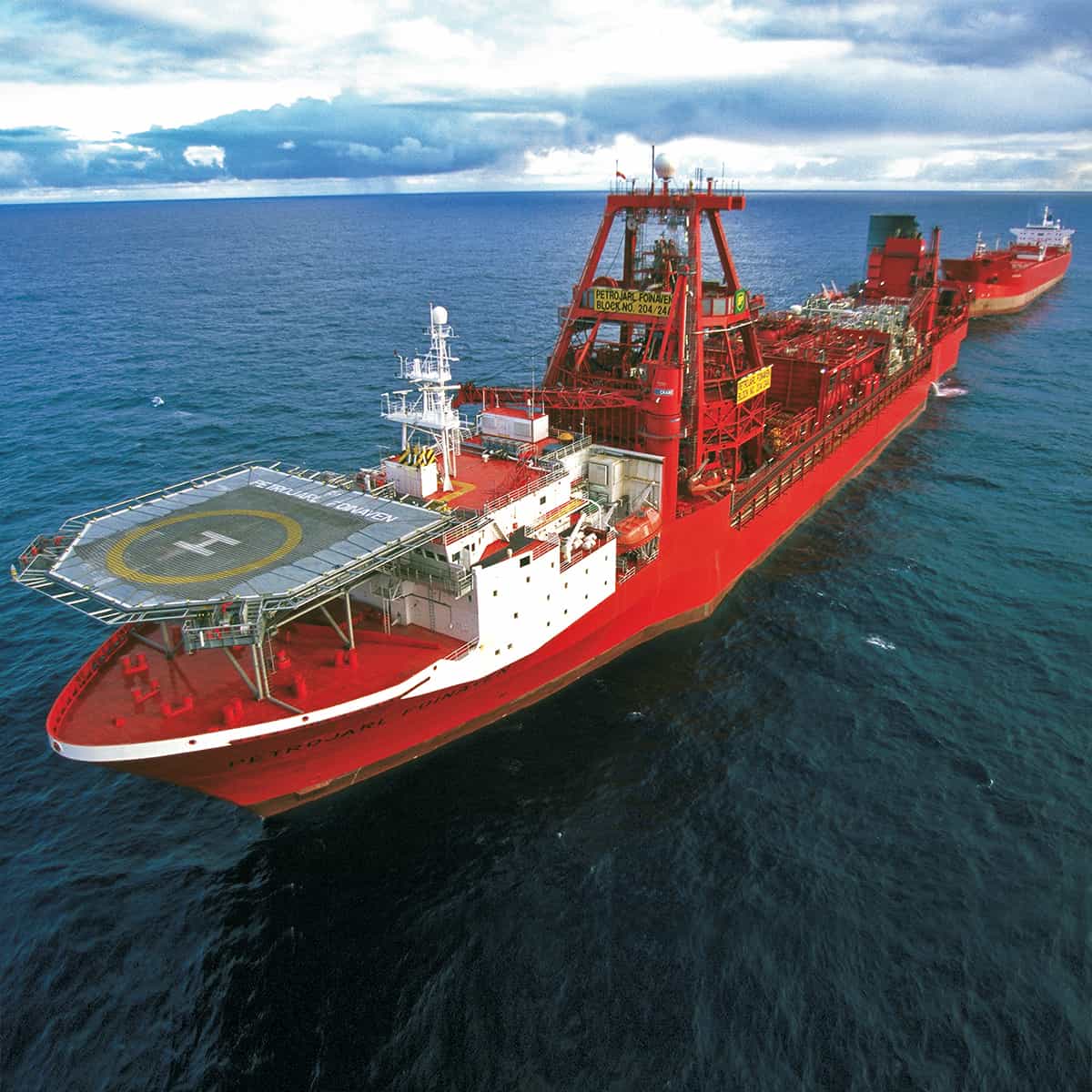 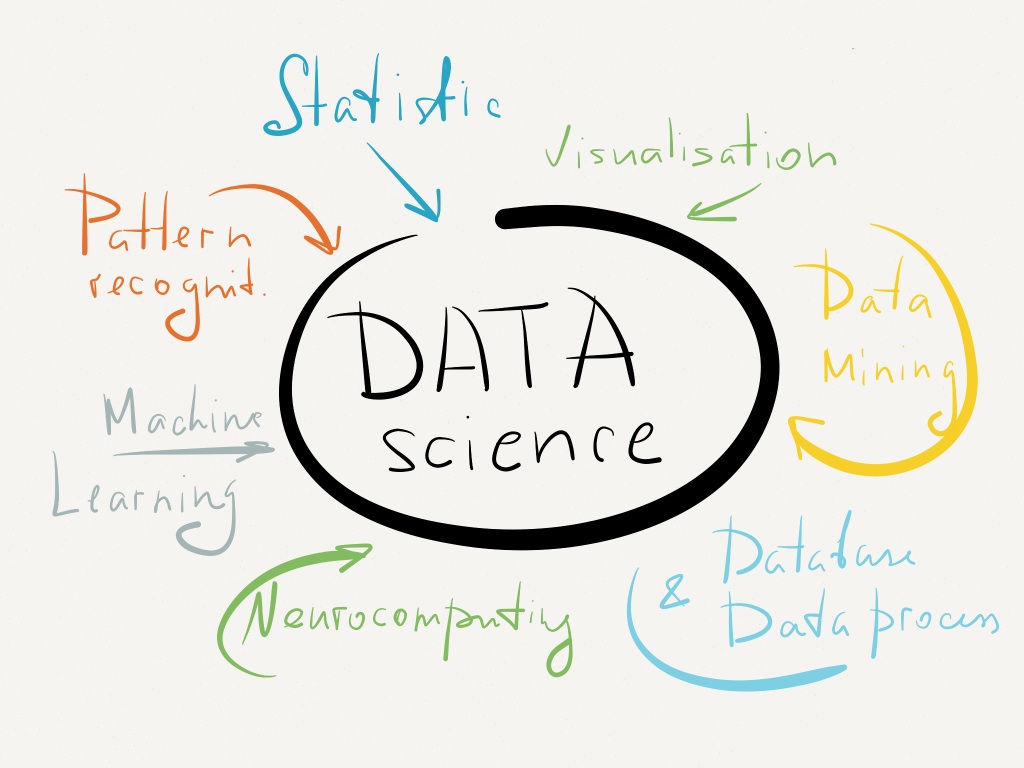 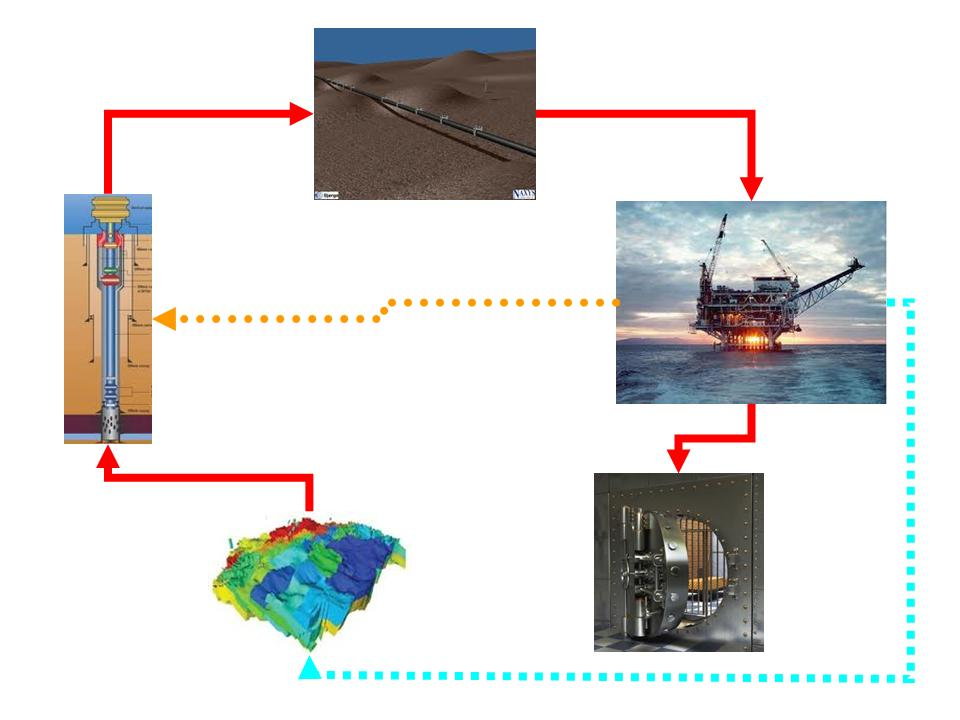 Inzyniera Naftowa – za i przeciw
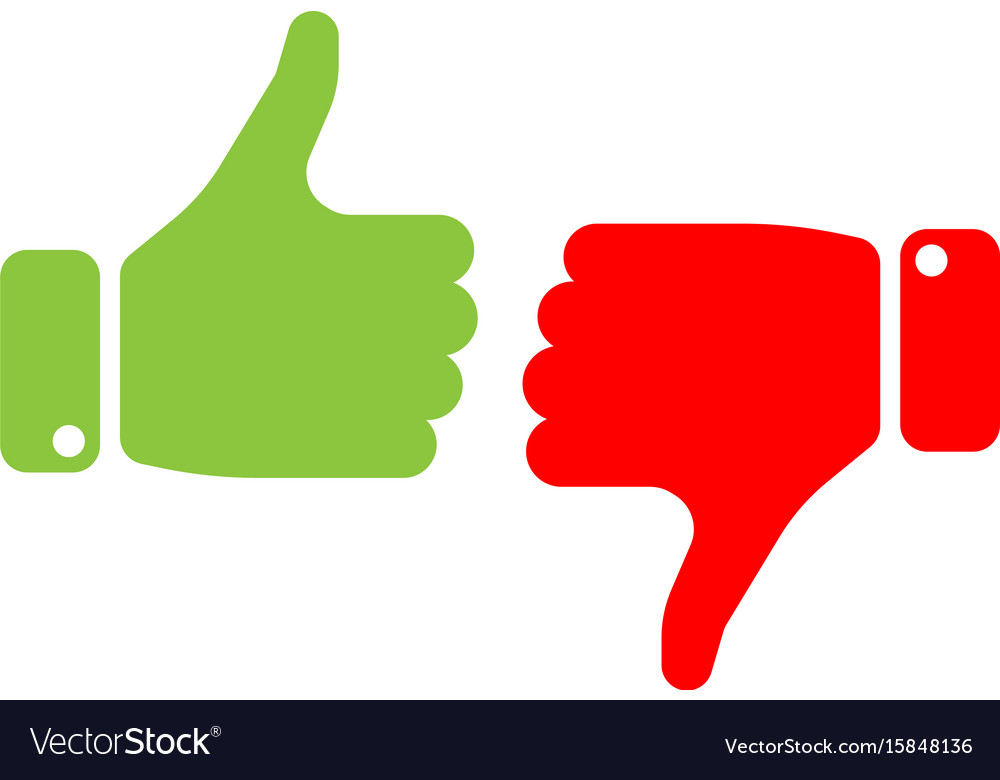 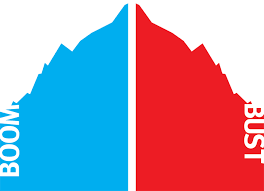 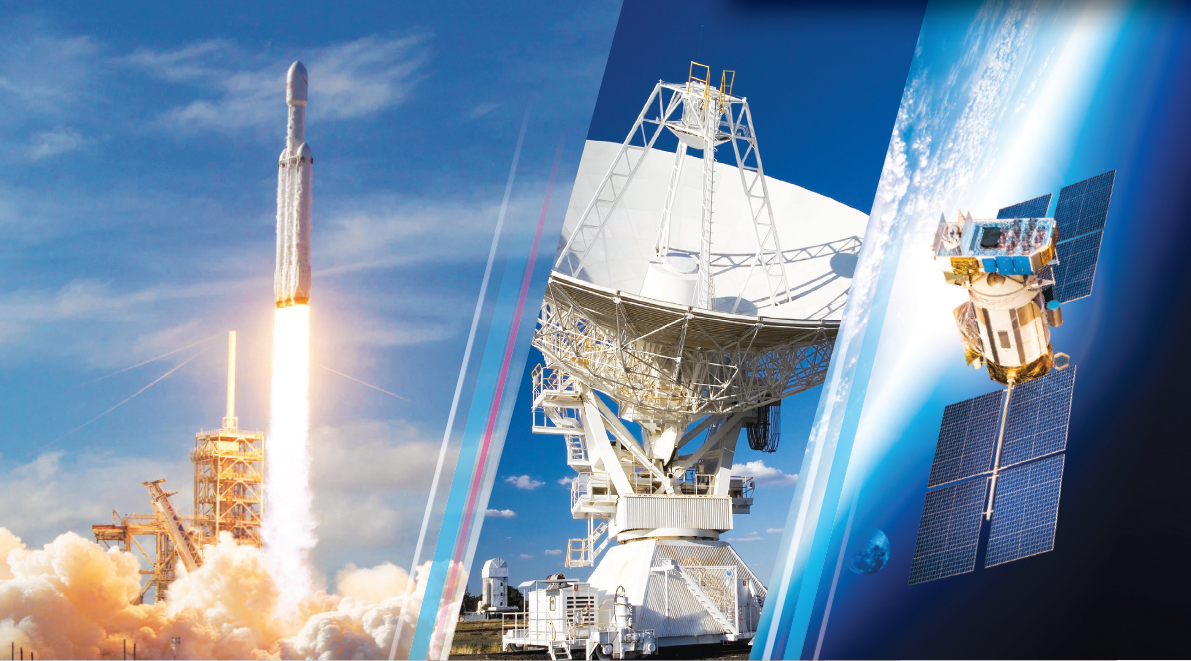 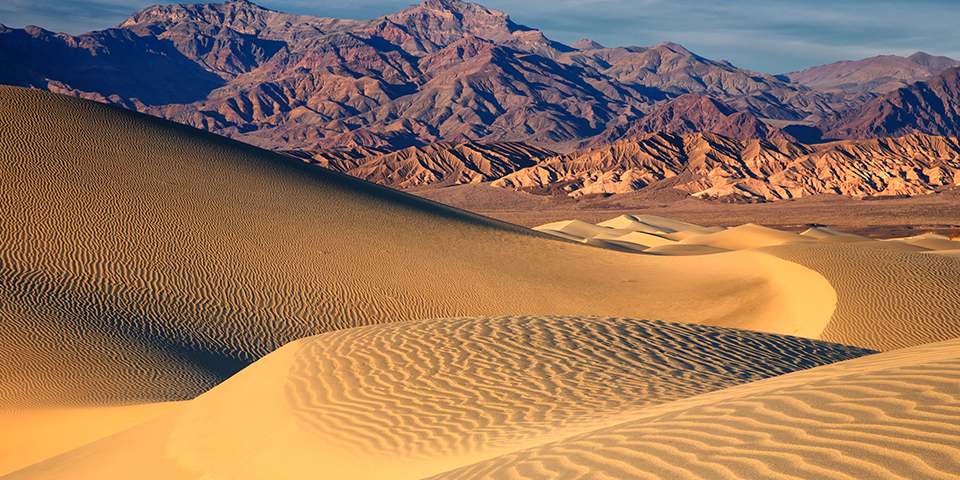 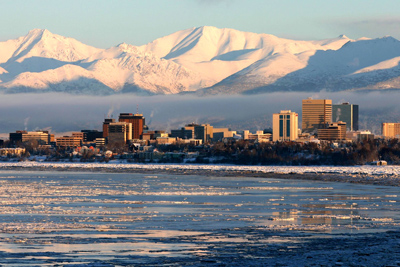 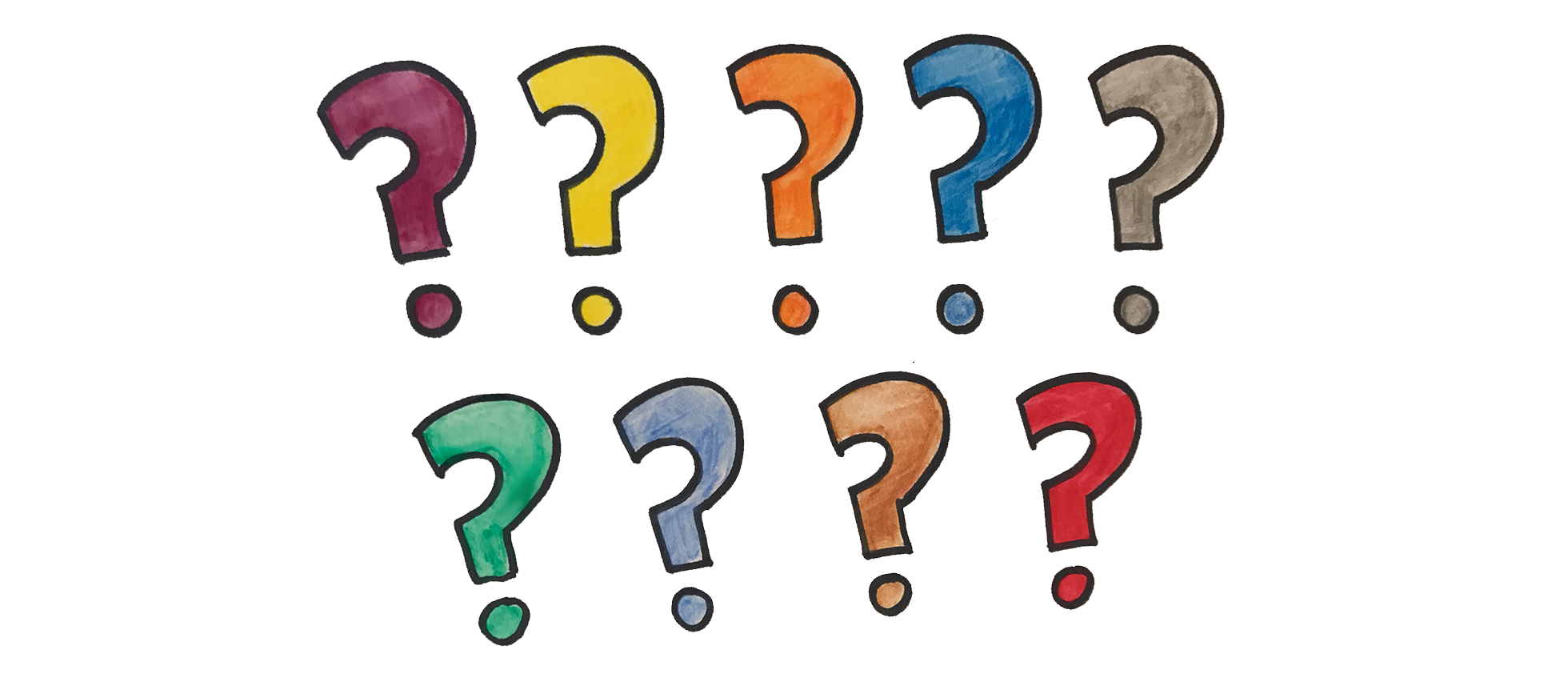 Studia w Szkocji
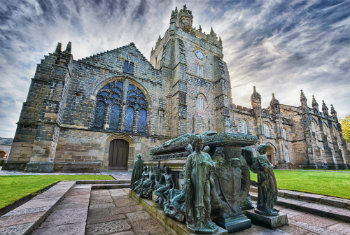 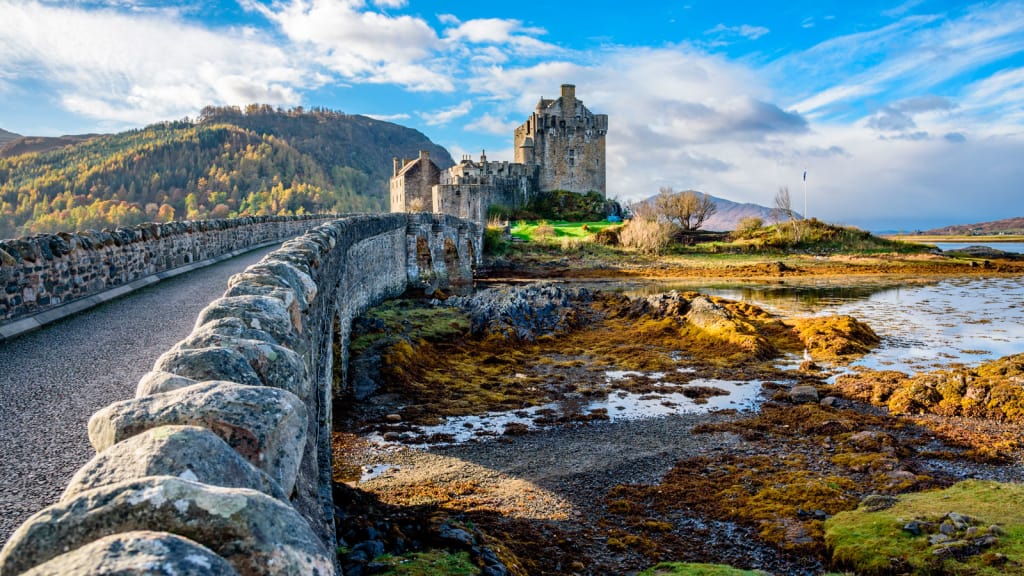 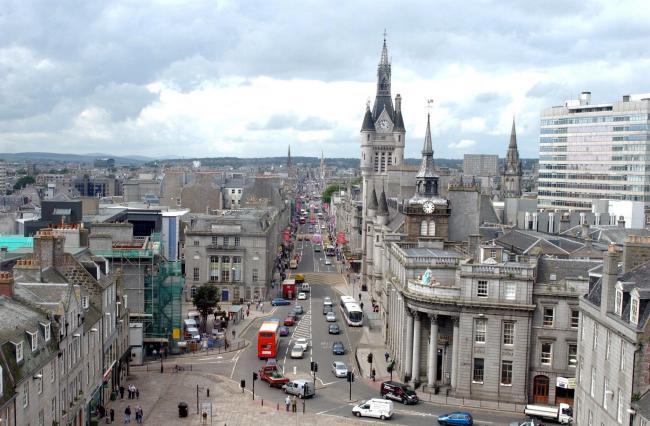 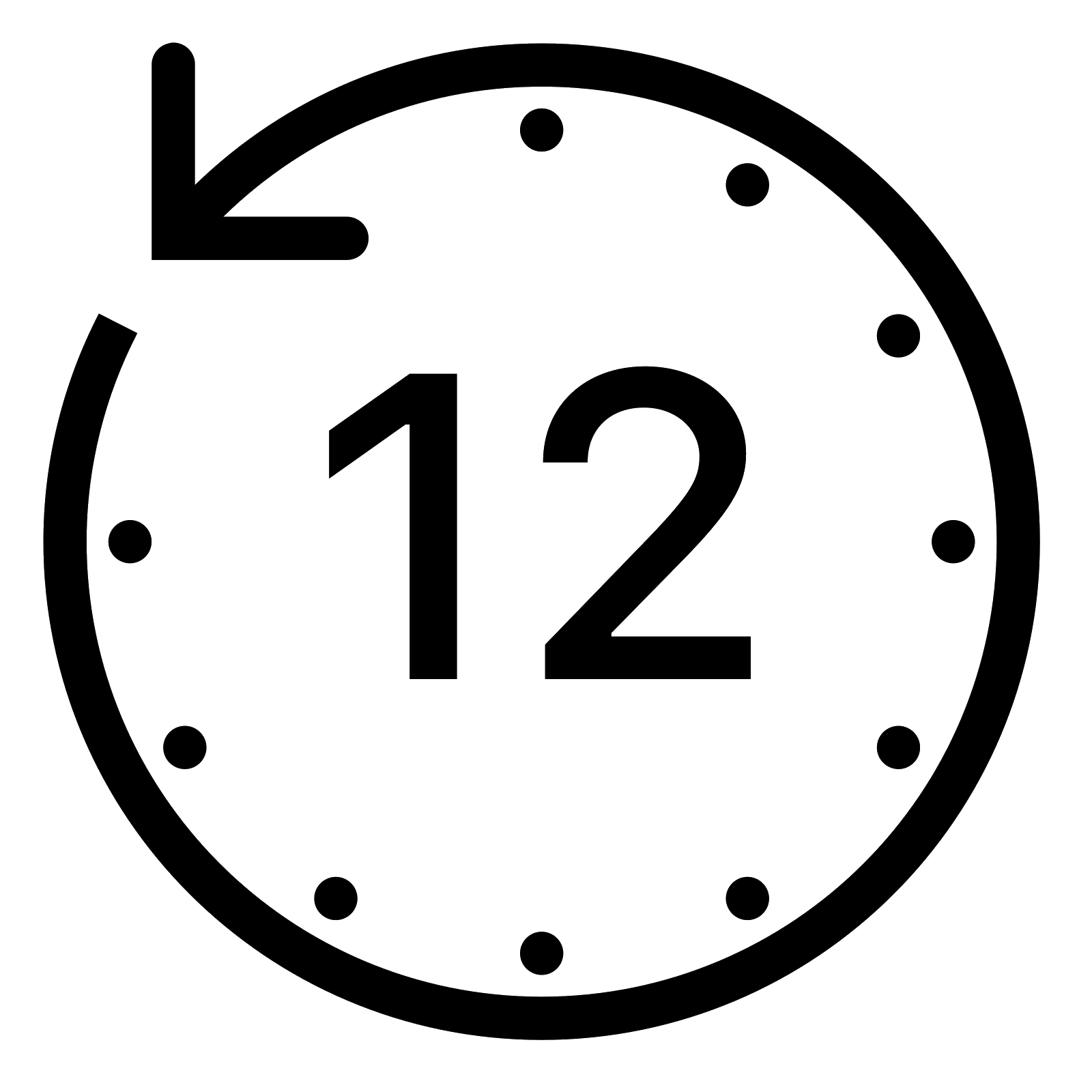 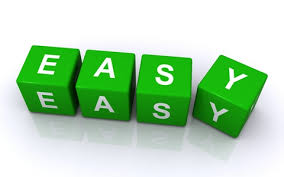 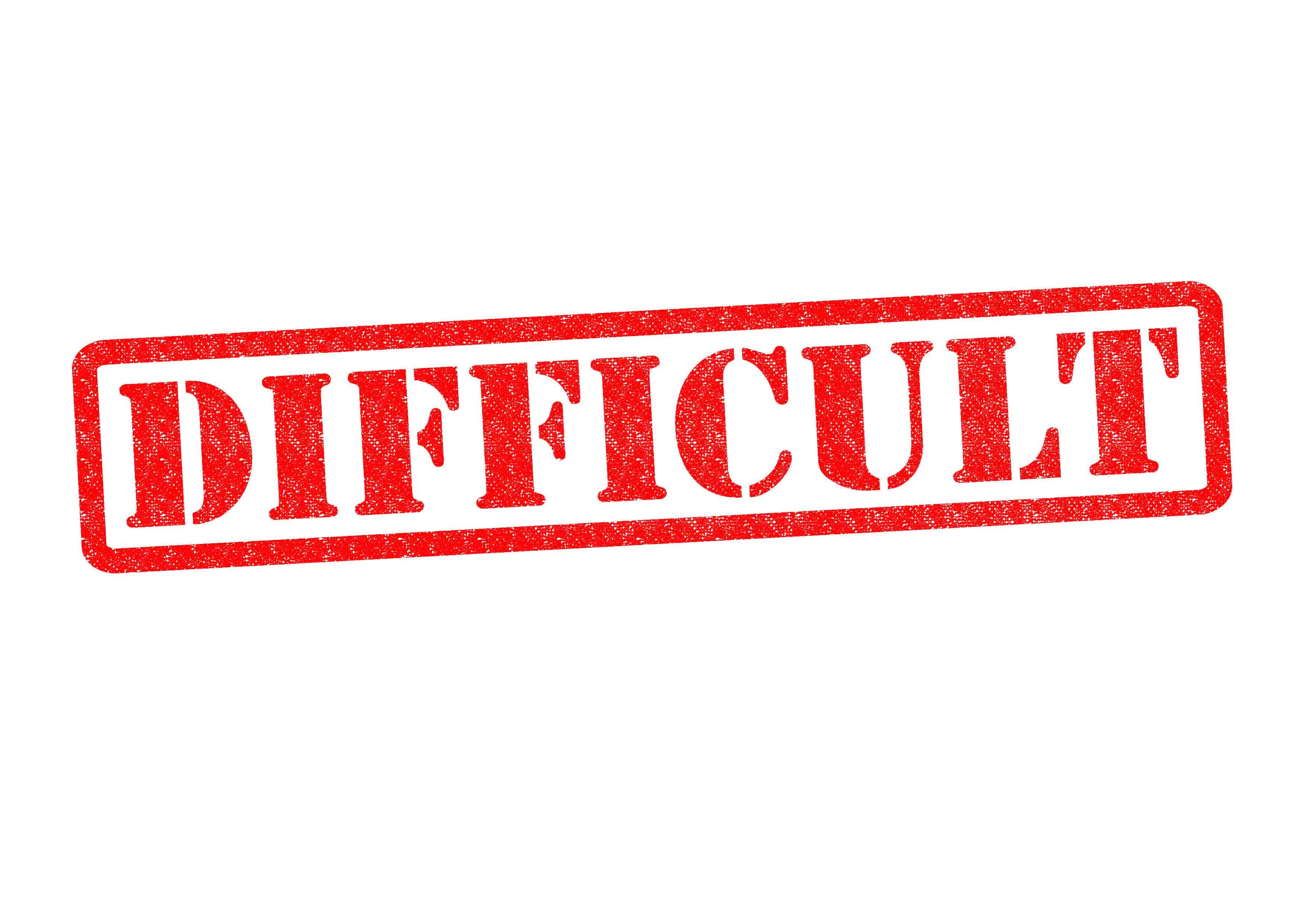 Czas
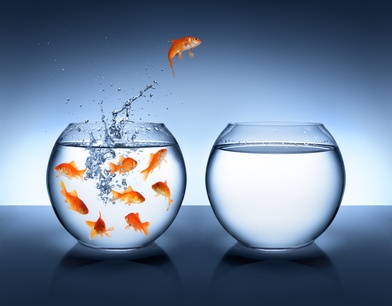 Szeroka Wiedza
Specjalizacja
I, II
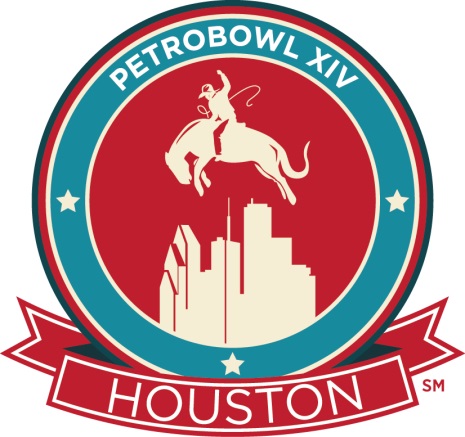 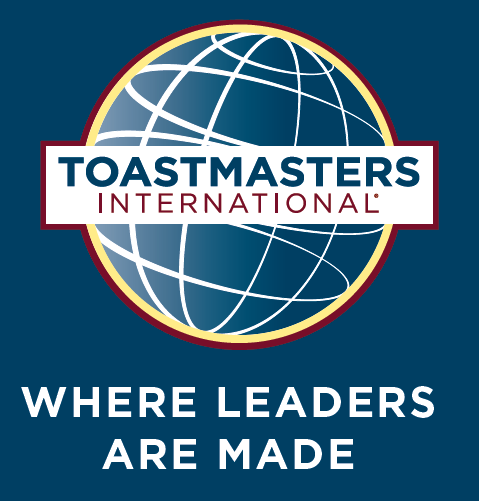 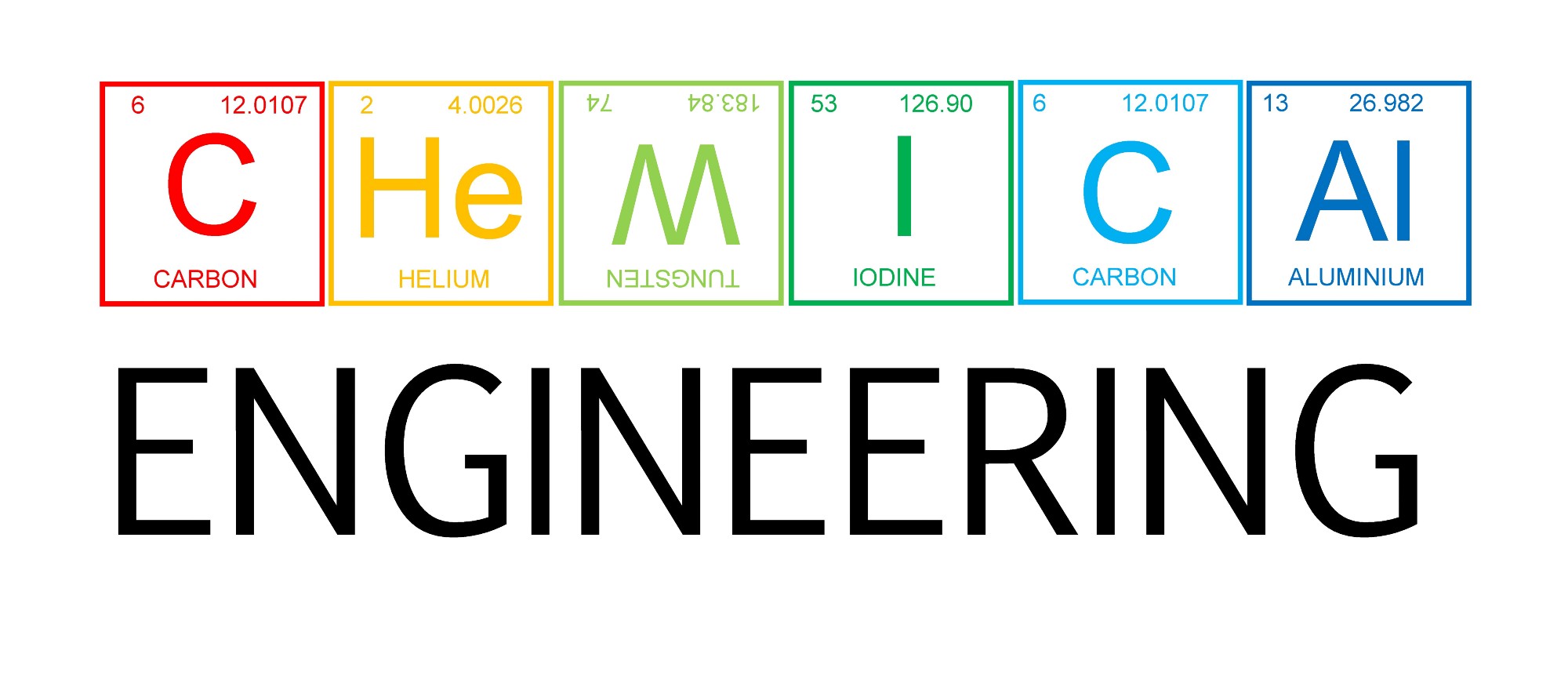 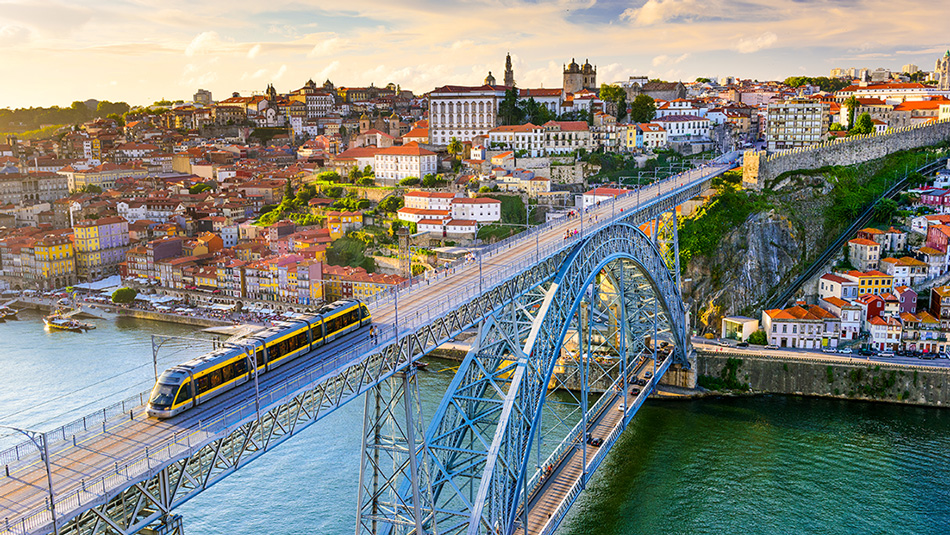 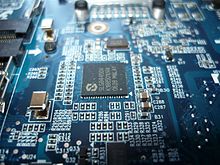 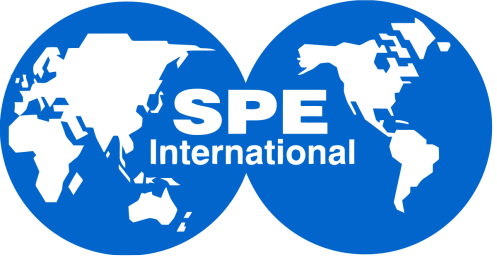 III, IV, V
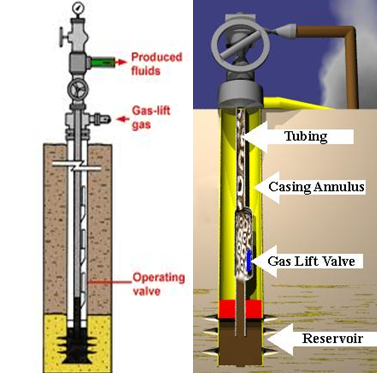 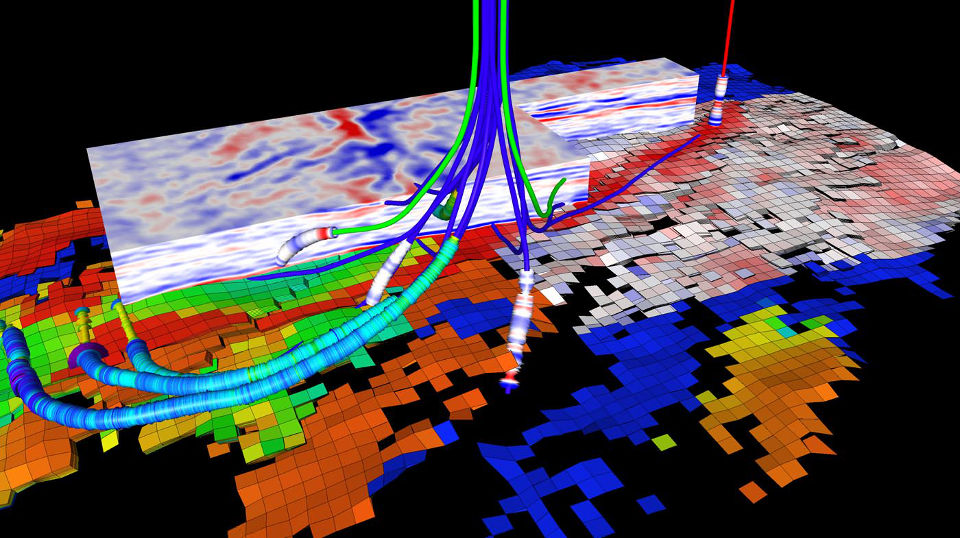 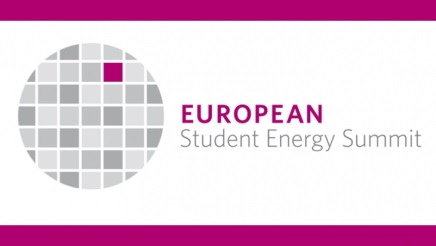 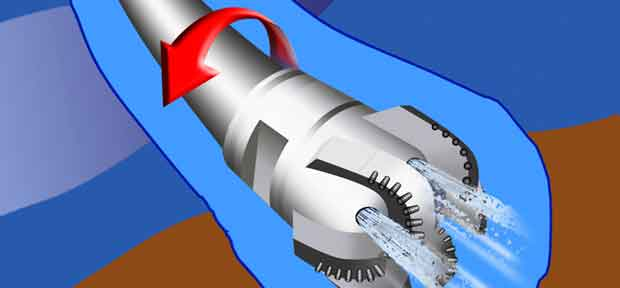 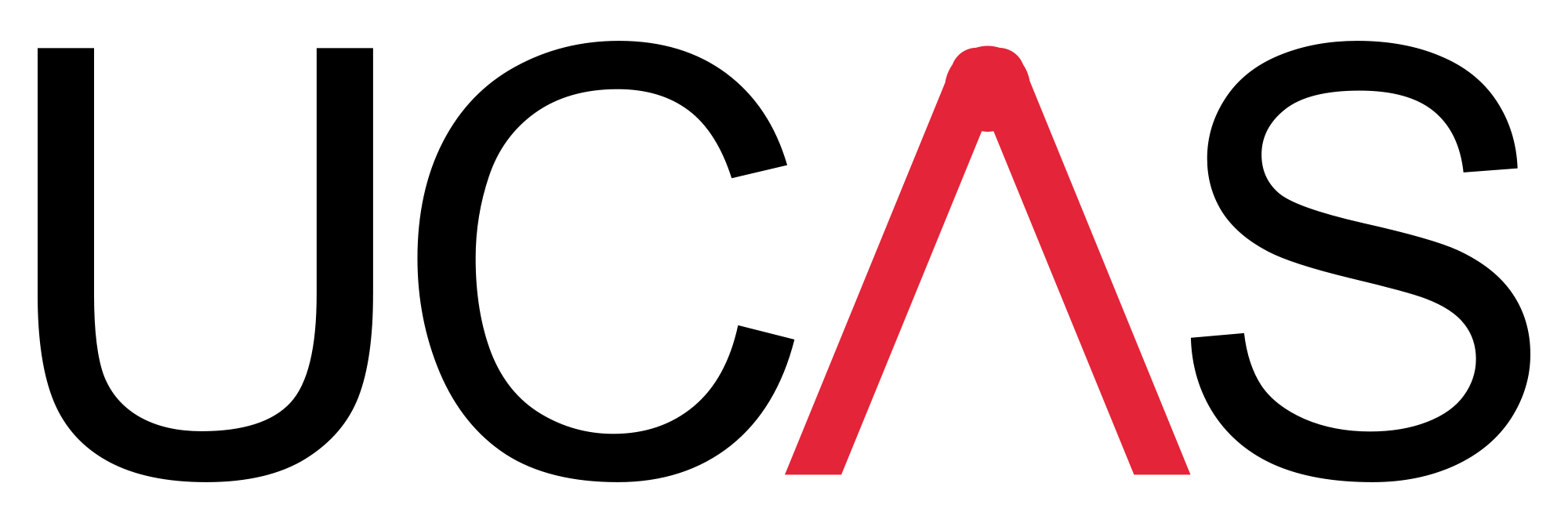 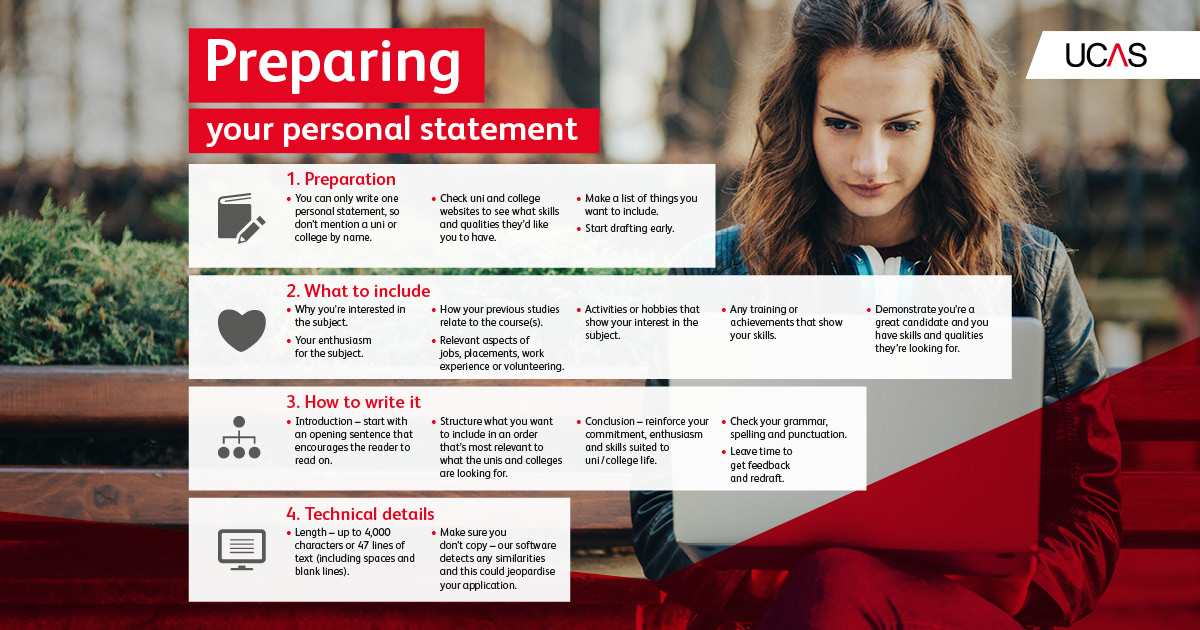 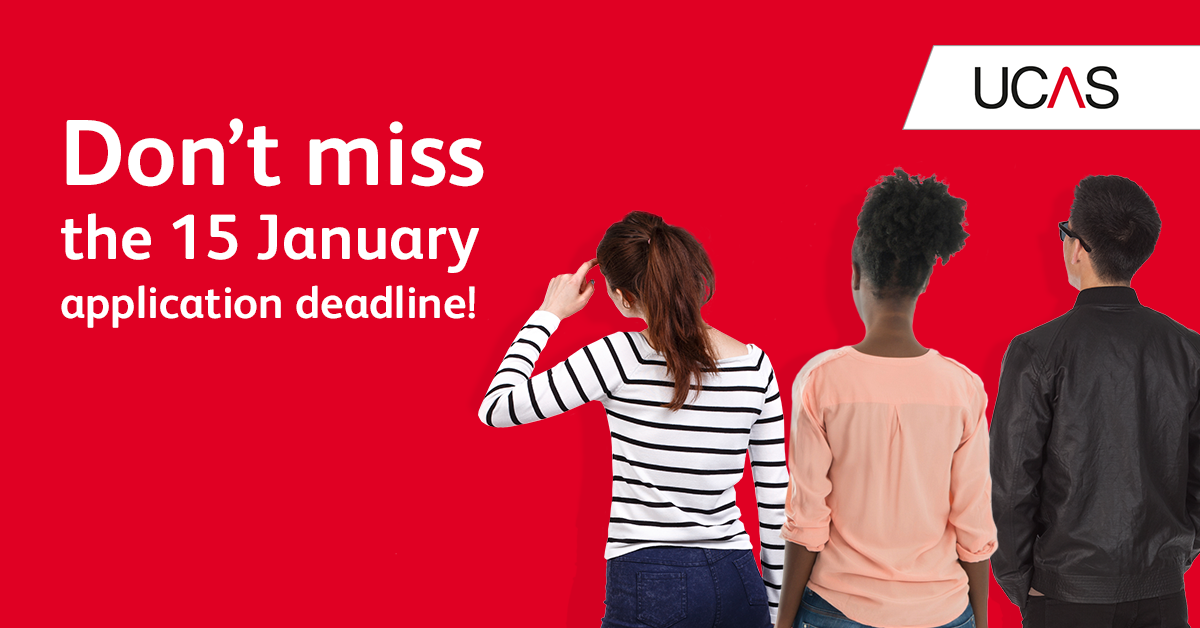 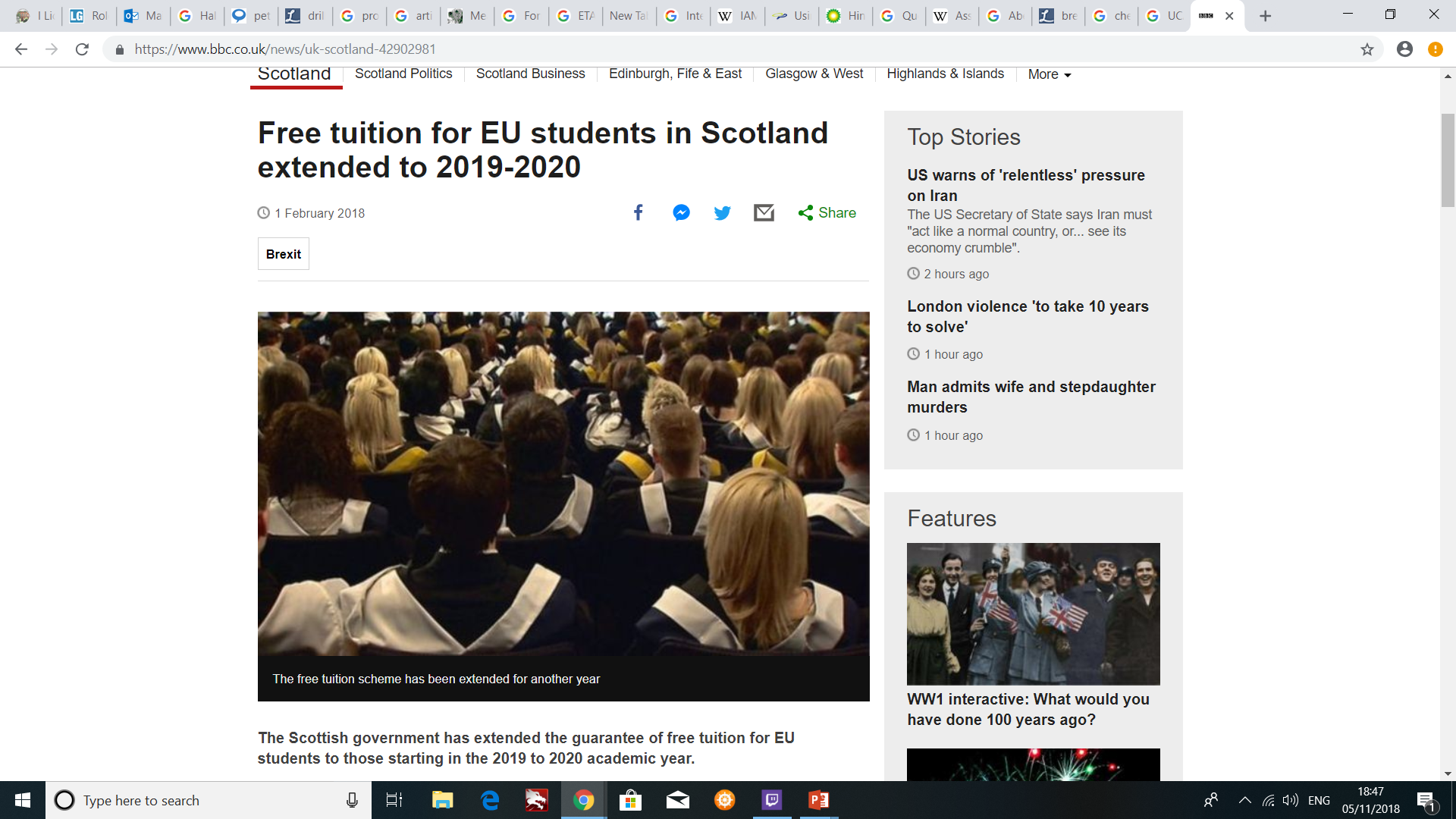 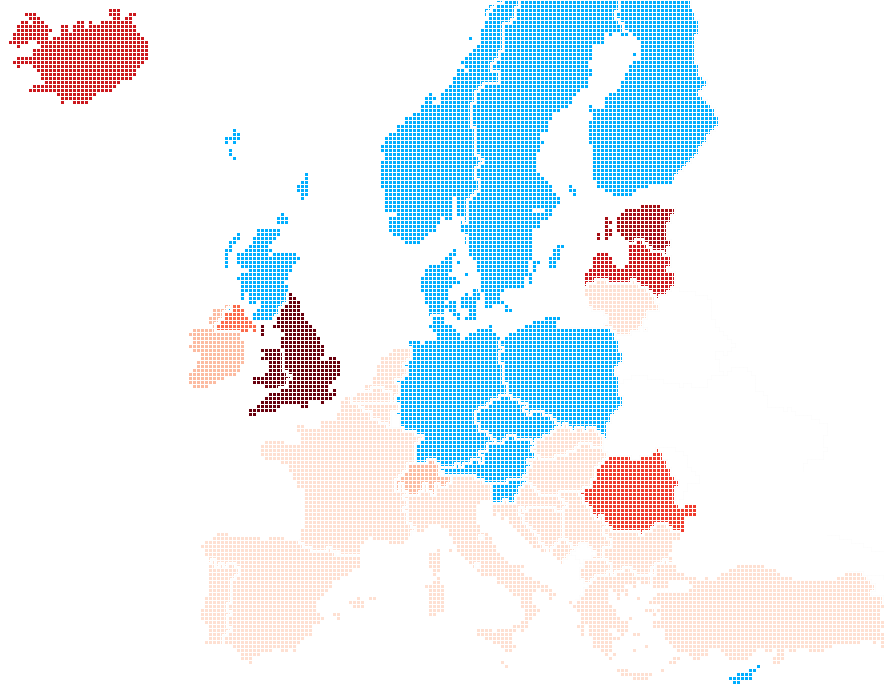 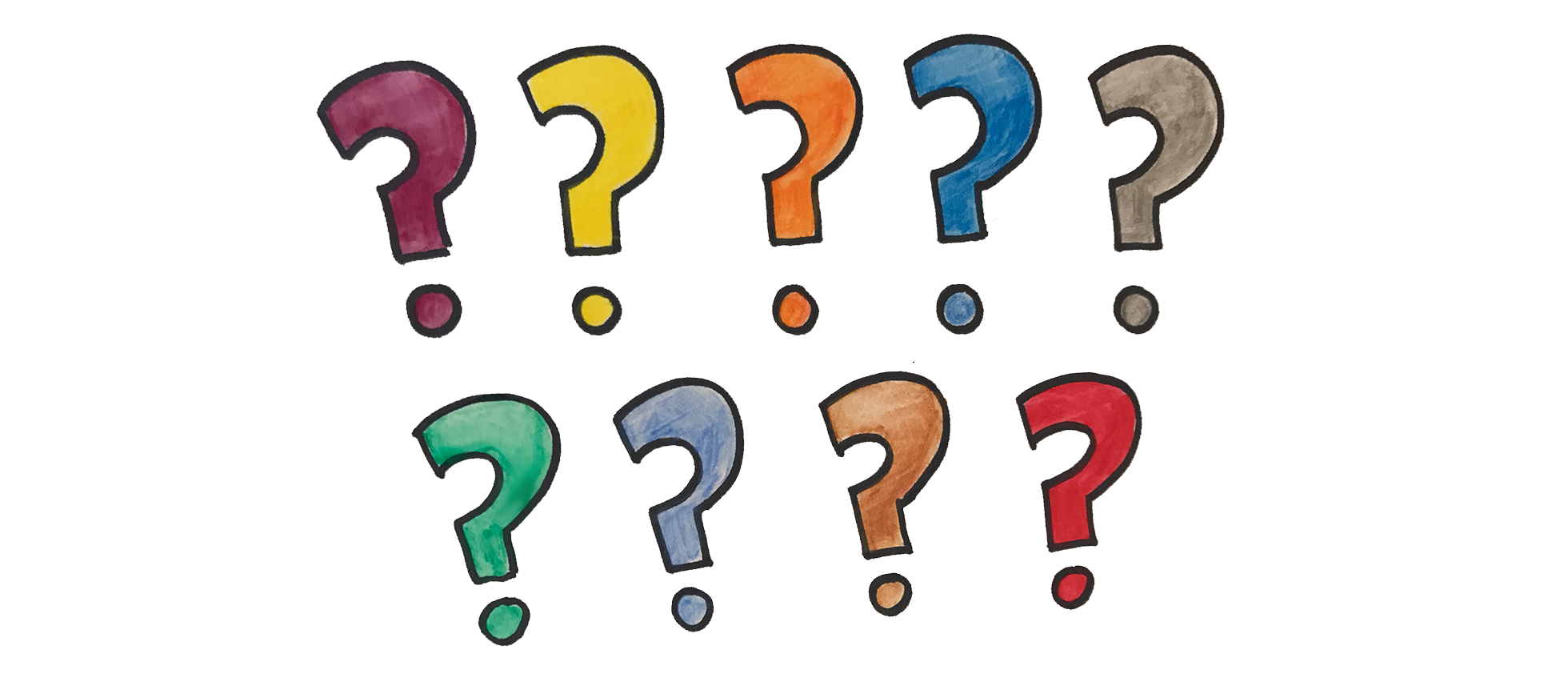 Czas w Liceum!
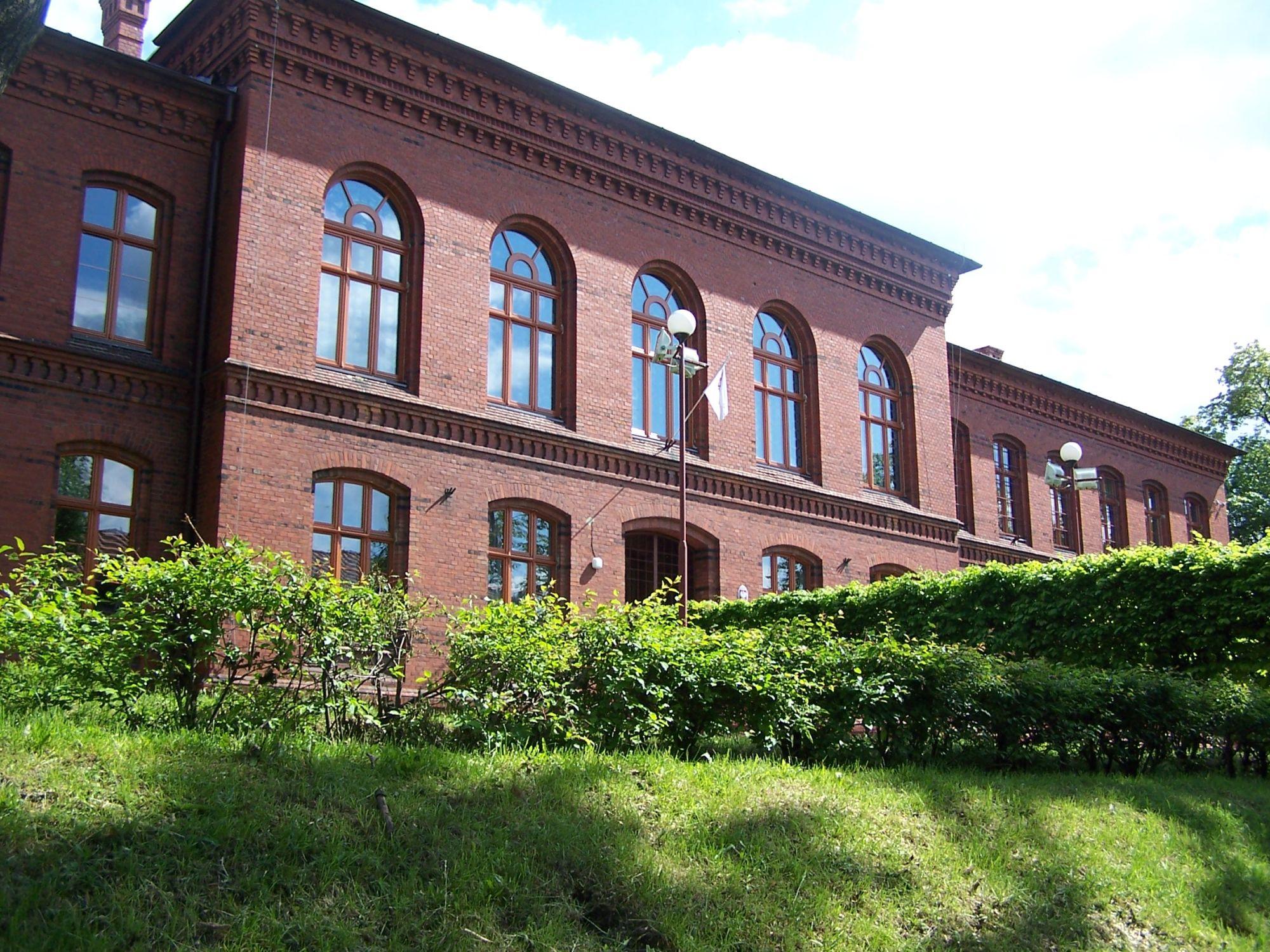 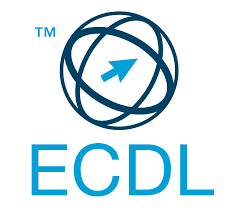 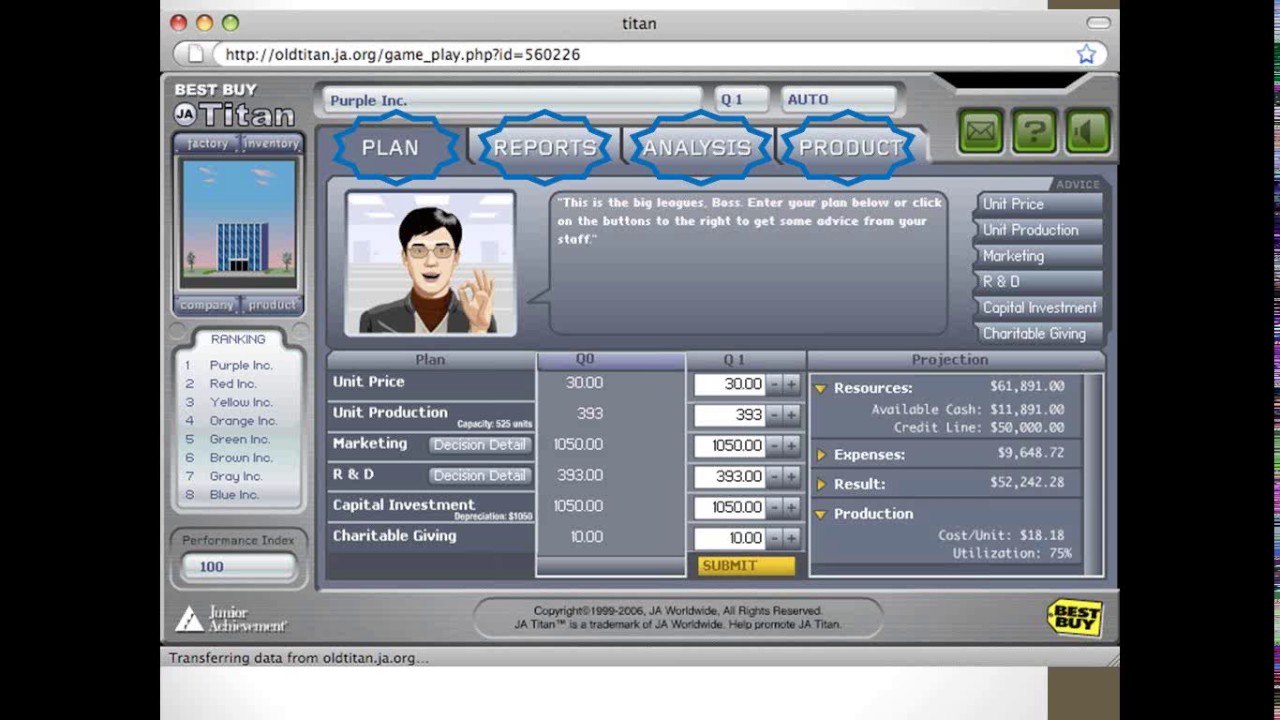 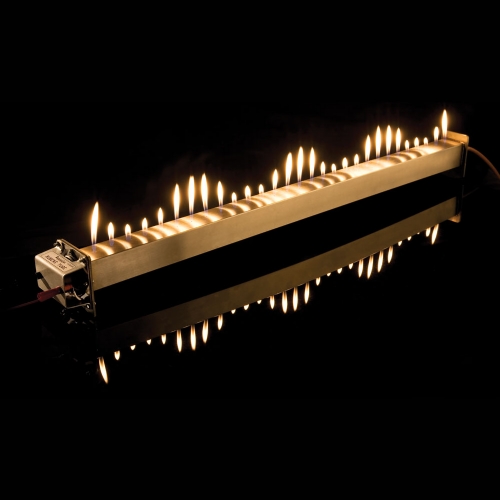 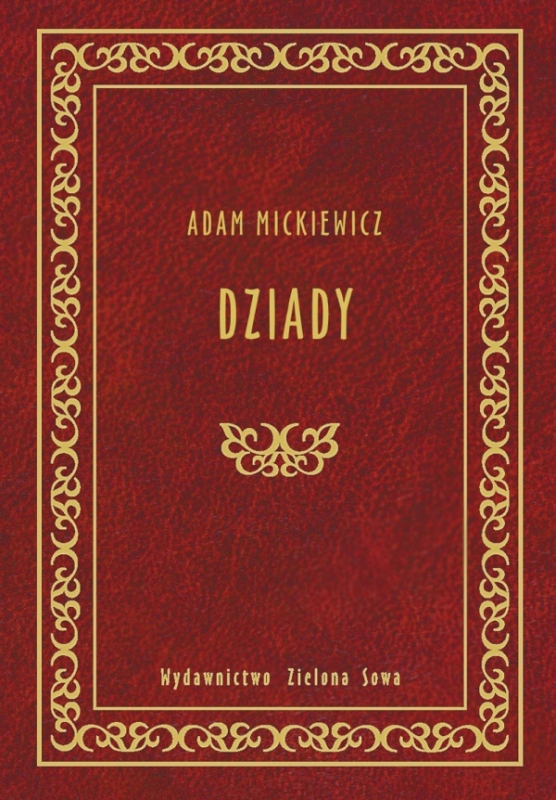 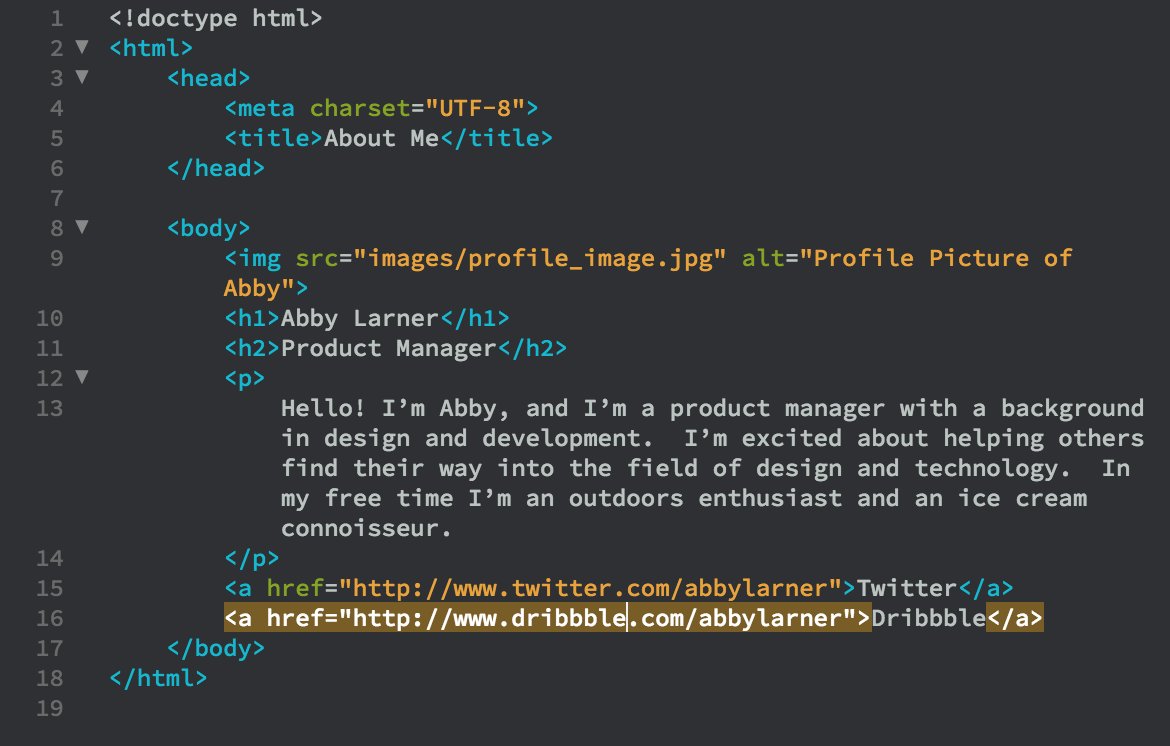 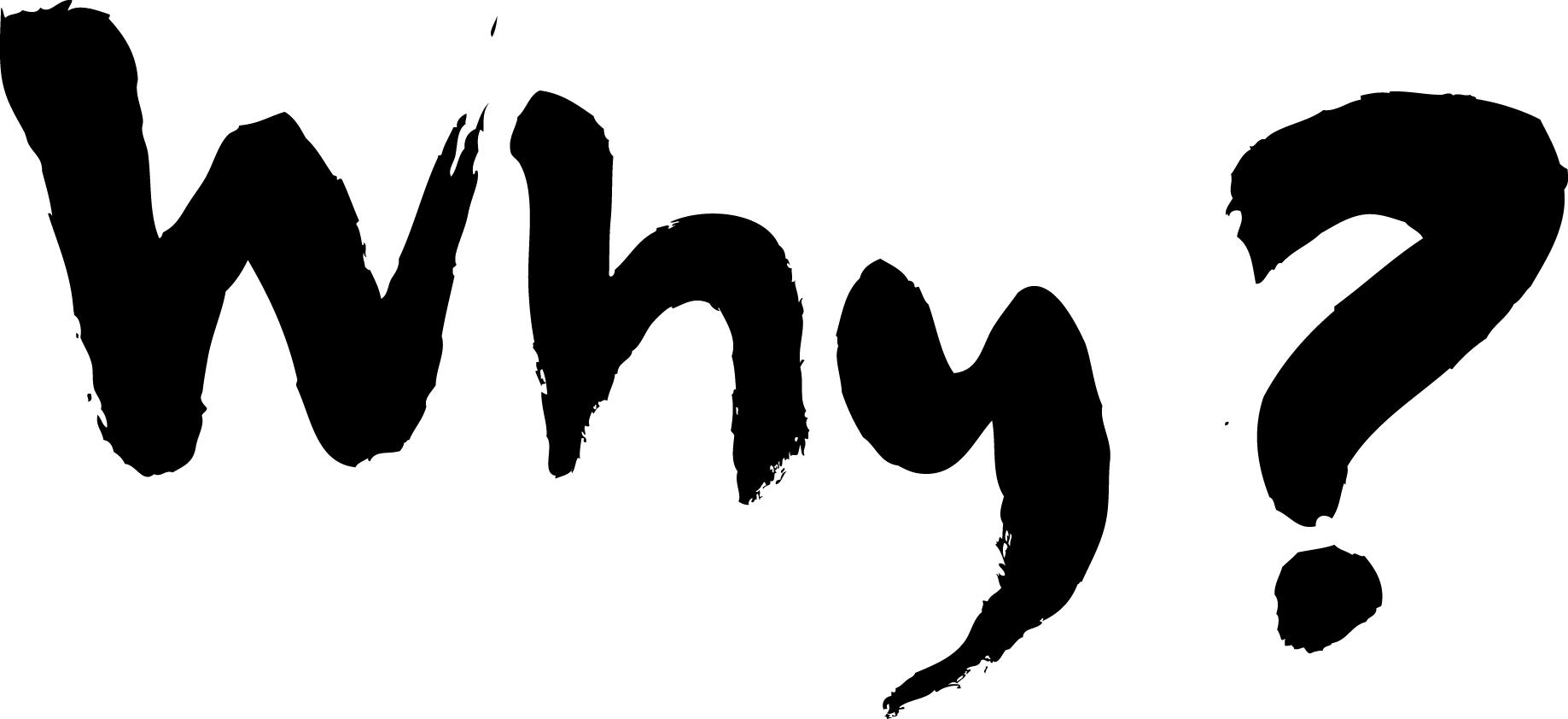 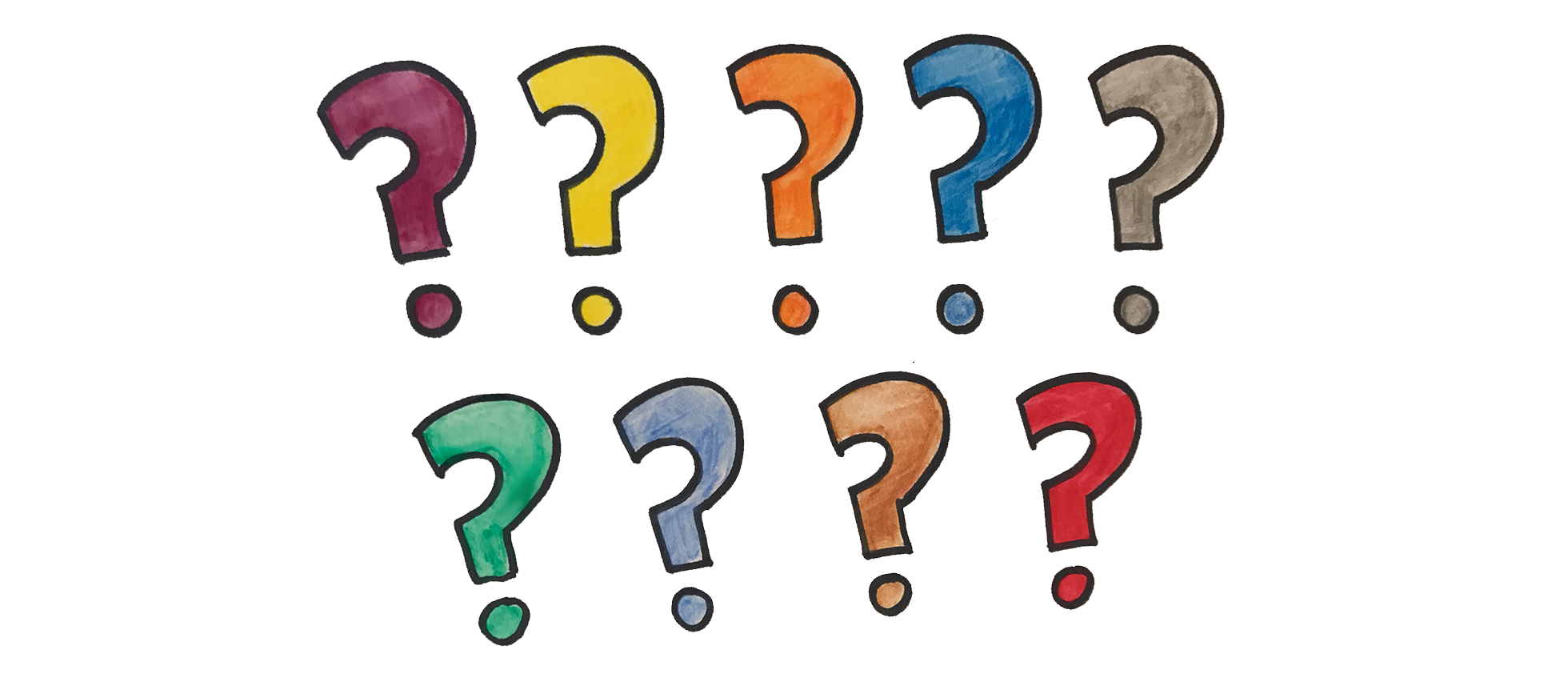